Indonesian Cuisine
Week 7/Session 11Soto
Farah Levyta 2019
Learning Objectives
Setelah mempelajari materi ini mahasiswa diharapkan dapat menjelaskan tentang:
LO1: Mahasiswa dapat mengindentifikasi peralatan tradisional dan bumbu yang dipakai.
LO2: Mahasiswa dapat mengaplikasikan memasak makanan tradisional Indonesia dan macam-macam hidangan khas Indonesia. 
LO3: Mahasiswa dapat menunjukkan persiapan dan proses memasak hidangan Indonesia.
Farah Levyta 2019
SOTO
Adalah salah satu kuliner Nusantara yang berupa kuah yang terbuat dari kaldu ayam,daging, atau sayuran.
Ada sekitar 75 jenis soto yang ada di Indonesia
Soto memiliki nama yang berbeda -  beda berdasarkan daerah khasnya seperti Sroto, Coto, Sauto dan Tauto. 
Perbedaan sebutan berasal dari bahan bahan special yang digunakan serta perbedaan bahasa asal soto tersebut.
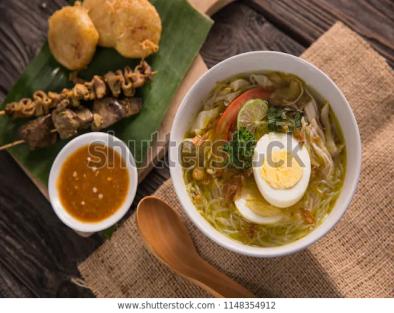 Farah Levyta 2019
Farah Levyta 2019
Bahan yang digunakan dalam pembuatan soto
Farah Levyta 2019
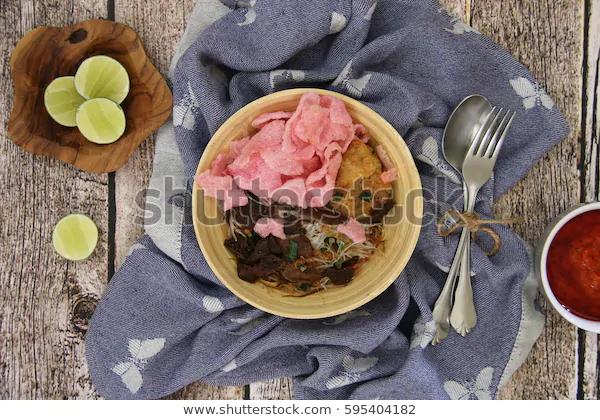 Farah Levyta 2019
Farah Levyta 2019
Farah Levyta 2019
Farah Levyta 2019
Cara penyajian
Soto biasanya disajikan di dalam mangkok. 
Soto disantap bersama dengan nasi putih, ketupat atau lontong
Soto disajikan dalam keadaan panas
Kuah soto ada yang bening (soto kudus) ataupun menggunakan santan atau susu (soto betawi)
Farah Levyta 2019
ANEKA SOTO NUSANTARA
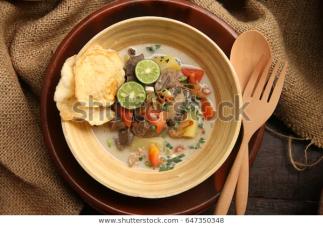 SOTO BETAWI
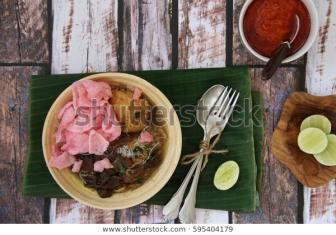 SOTO PADANG
Farah Levyta 2019
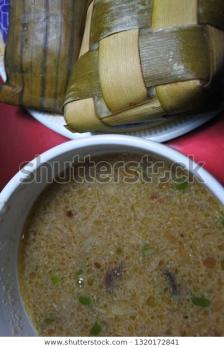 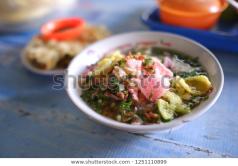 SROTO
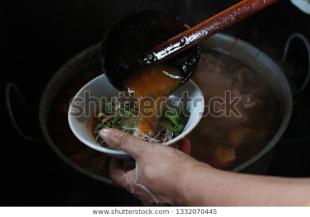 COTO
TAUTO
Aneka Soto Nusantara
Farah Levyta 2019
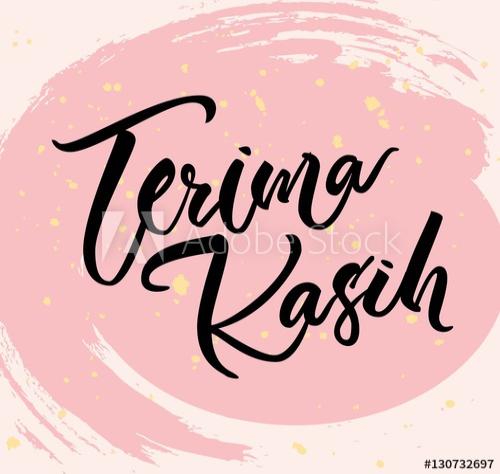 Farah Levyta 2019
Makanan tradisional Indonesia Gadjah Mada University Press (2017). Eni Harmayani, Umar Santoso, Murdijati Gardjito
Dapur Indonesia 300 resep makanan populer nusantara Yasa Boga (2014). Cetakan ke tiga Mei 2016. Gramedia. Jakarta. ISBN: 978-602-03-0813-5
Farah Levyta 2019